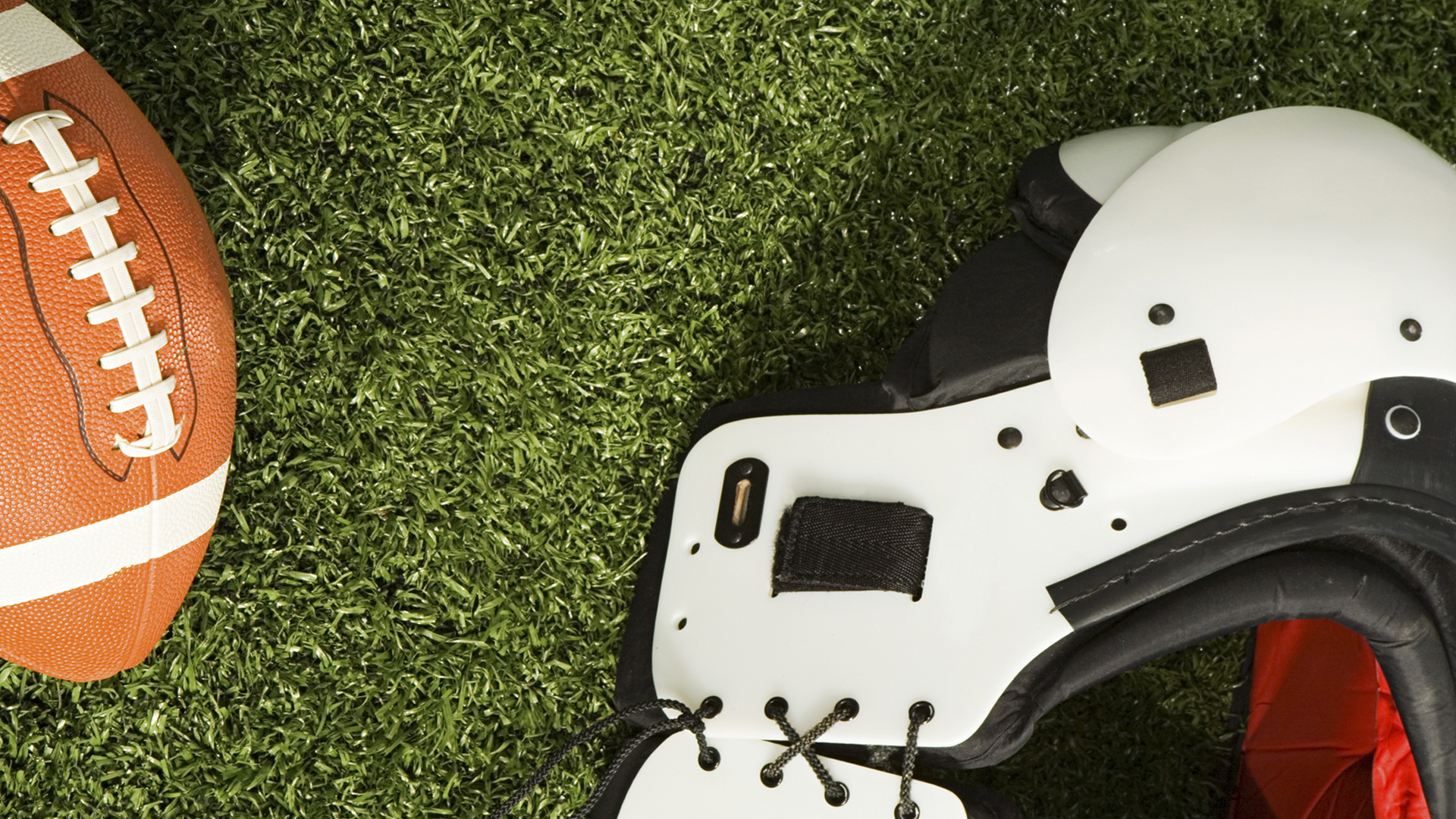 Youth Sports Program Funding
Presented By: Joseph Dripps
6/26/2025
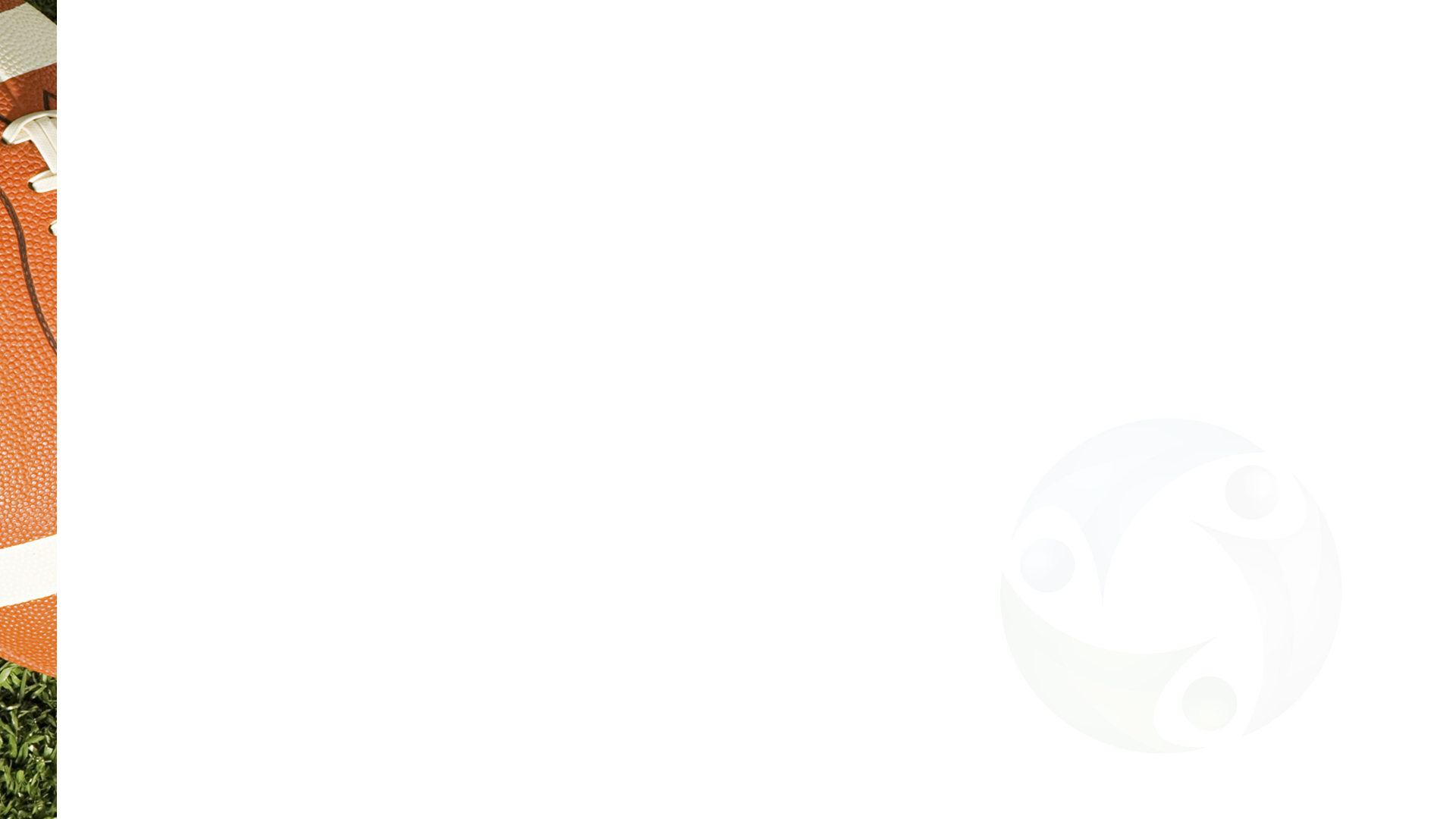 Cost Summary
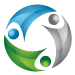 Total program cost per child: $368 (coaching, uniform, field fee)
Coaching, practice, and games (3 months): $275
Uniform (shirt & shorts): $58
Field reservation fee: $35
Soccer shoes not included; estimated cost: $55–$85
Volunteer support helps keep fees low; see website for details
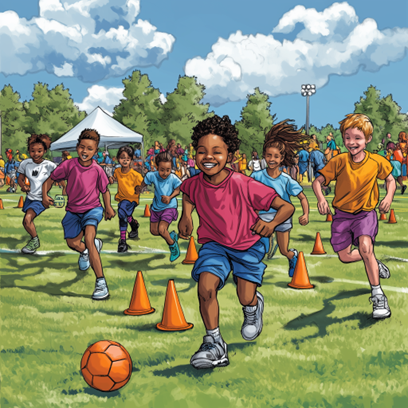 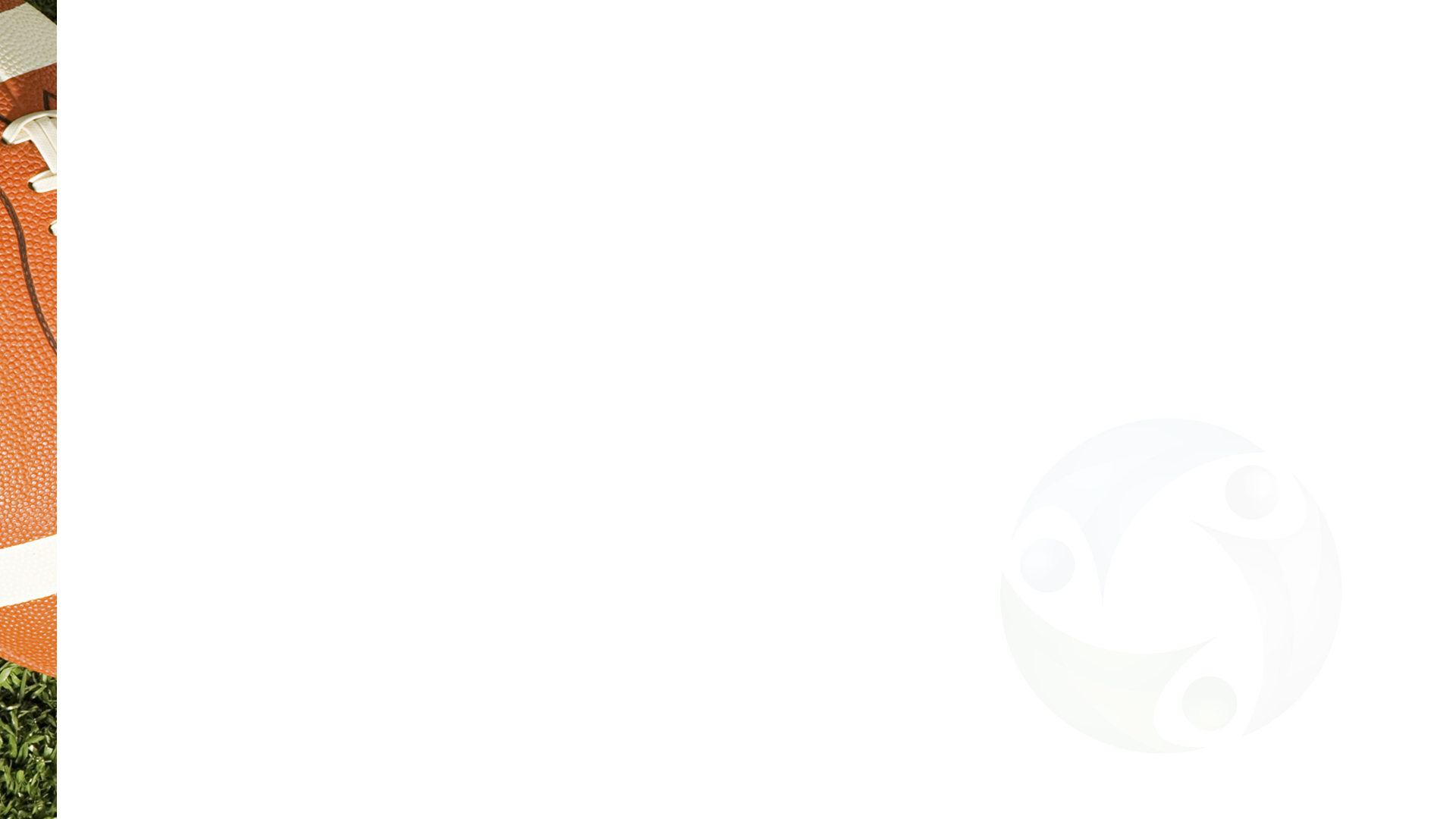 Teamwork
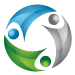 Teamwork transforms the program into a community-driven experience.
Collaboration among coaches, families, partners, and volunteers boosts quality, safety, and impact.
Coaching & Mentorship Team: Certified coaches and mentors guide 300+ youth in multiple sports, focusing on skill, leadership, and sportsmanship.
Weekly coach meetings align strategies and ensure individualized support for all athletes.
Family Engagement Group: Involves families through events, feedback sessions, and open communication, building trust and shared ownership.
Community Partnerships Team: Works with schools, businesses, and nonprofits to expand access, resources, and inclusivity.
Joint initiatives (scholarships, clinics, clean-ups) increase reach and program sustainability.
Teamwork models collaboration, respect, and shared responsibility for youth.
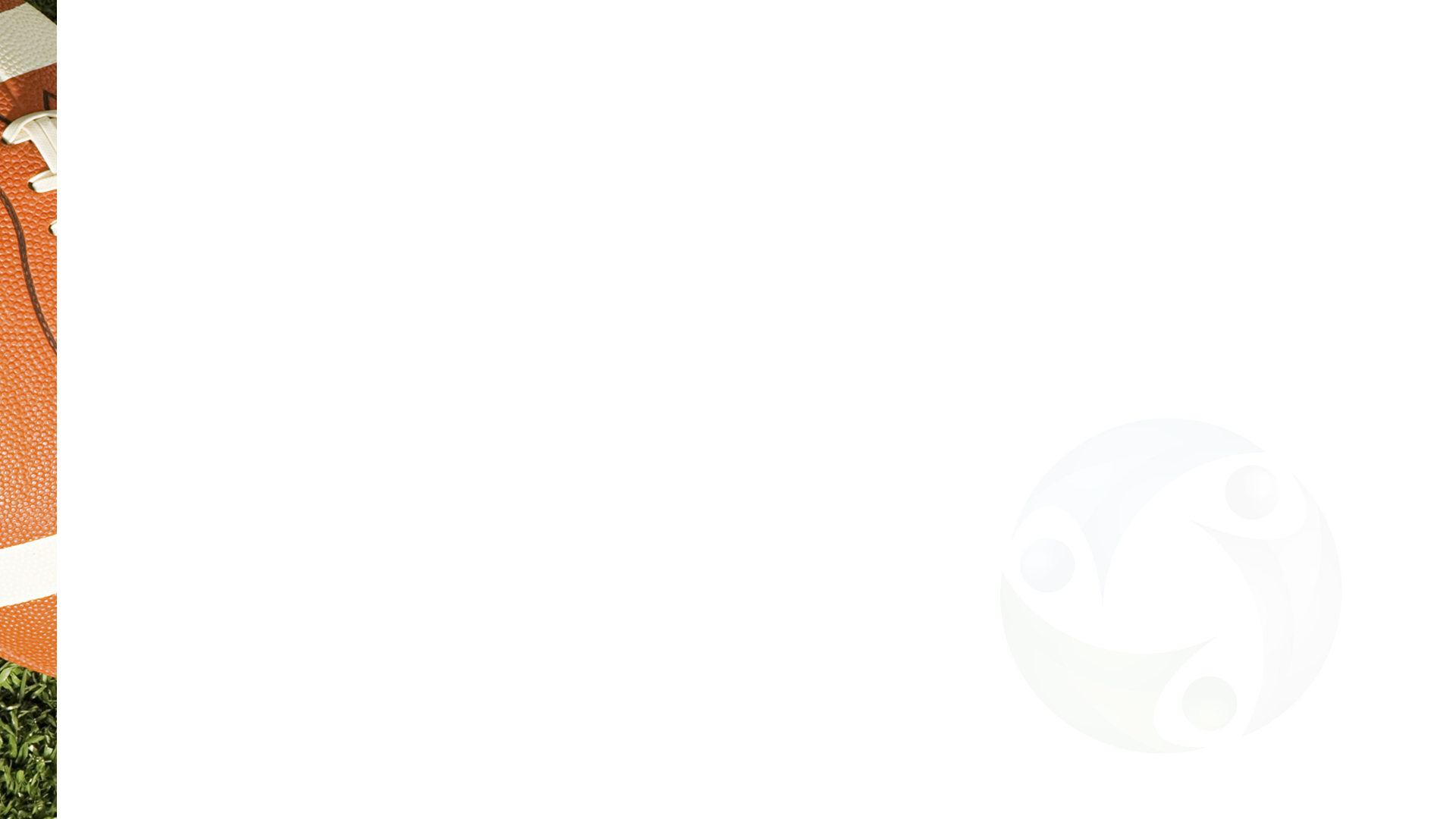 Background Check
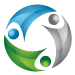 Child safety and well-being are top priorities; background checks are essential in youth sports.
Robust screening for all staff, volunteers, and anyone with youth, financial, or sensitive data access.
Checks protect vulnerable children and uphold organizational integrity and public trust.
Multi-tiered checks: criminal history, sex offender registry, identity, employment, references, and credentials.
Annual renewals required; no unsupervised access before clearance.
Strict compliance with privacy laws; consent and disclosure required for all checks.
Individuals can review, dispute, or correct background check results.
Secure documentation; confidentiality strictly maintained.
Legal consent and liability waiver mandatory for all screened individuals.
Rigorous procedures reassure funders, families, and the community of safety and accountability.
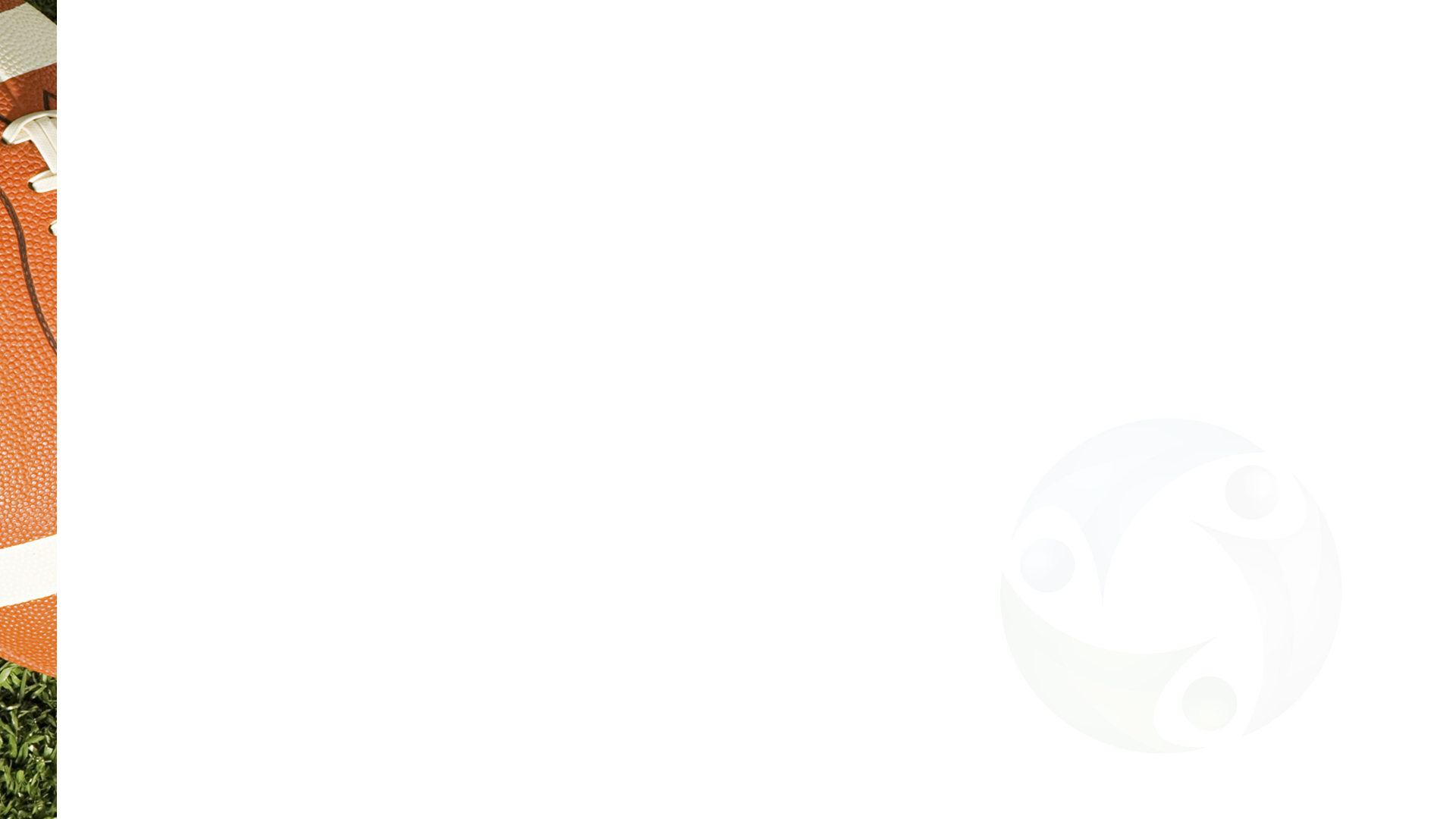 Coaching
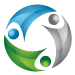 Coaching at NextGen focuses on character, confidence, and inclusion—not just sports skills
Coaches serve as mentors and role models, inspiring and safeguarding 300+ youth
Staff includes certified head/assistant coaches and vetted volunteer mentors
Ongoing training in safety, youth development, and sport-specific skills is mandatory
Coaching philosophy: skill development, inclusivity, character, and healthy competition
Activities blend daily practice, league play, clinics, mentorship, and leadership workshops
Adaptive programs ensure full participation for all abilities; ADA-accessible facilities
Over 100 scholarships provided; no extra fees for coaching or clinics
All participants receive certificates recognizing athletic and personal growth
Program builds lifelong health, leadership, and community engagement
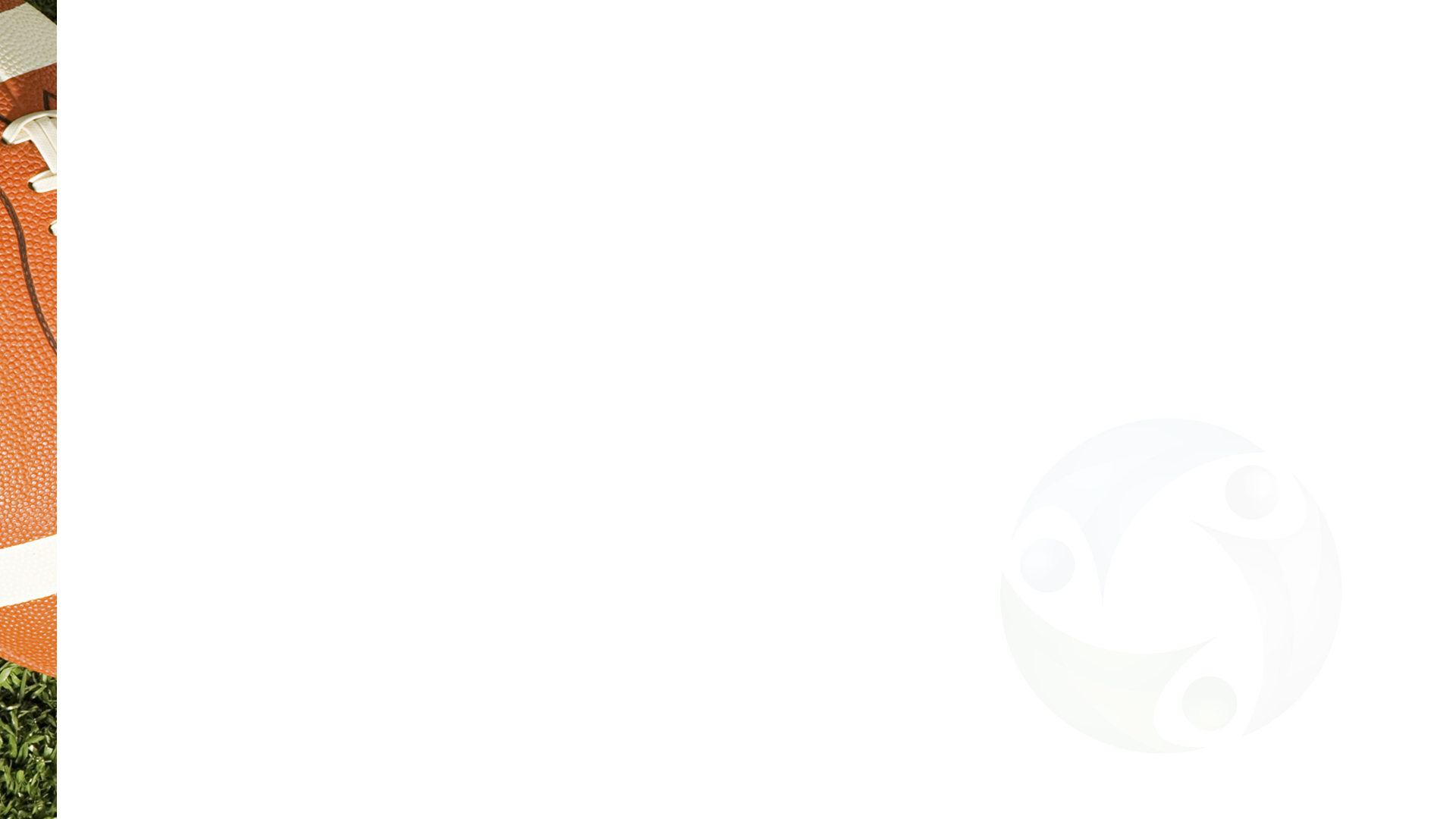 Schedule of Events
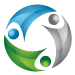 Program launches with Summer Kick-Off & Family Orientation (June 21)
Daily skills clinics & team practices (June 23–Aug 15); focus on fundamentals, teamwork, leadership
Weekly mentorship & leadership workshops (Wednesdays, July 2–Aug 13); guest speakers, community mentors
Mid-Season Family Day & Community Health Expo (July 19); wellness activities, health screenings, nutrition
Season-End Celebration & Awards Ceremony (Aug 16); honors achievements, family & community recognition
All events open to enrolled youth; families & community encouraged to participate
Registration required; ADA accessible; weather contingency plans in place
Volunteer & exhibitor opportunities available; schedule updates via website & communications
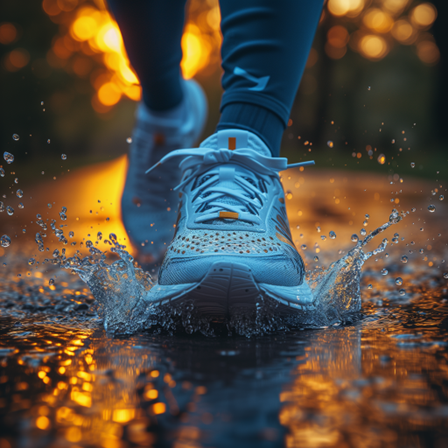 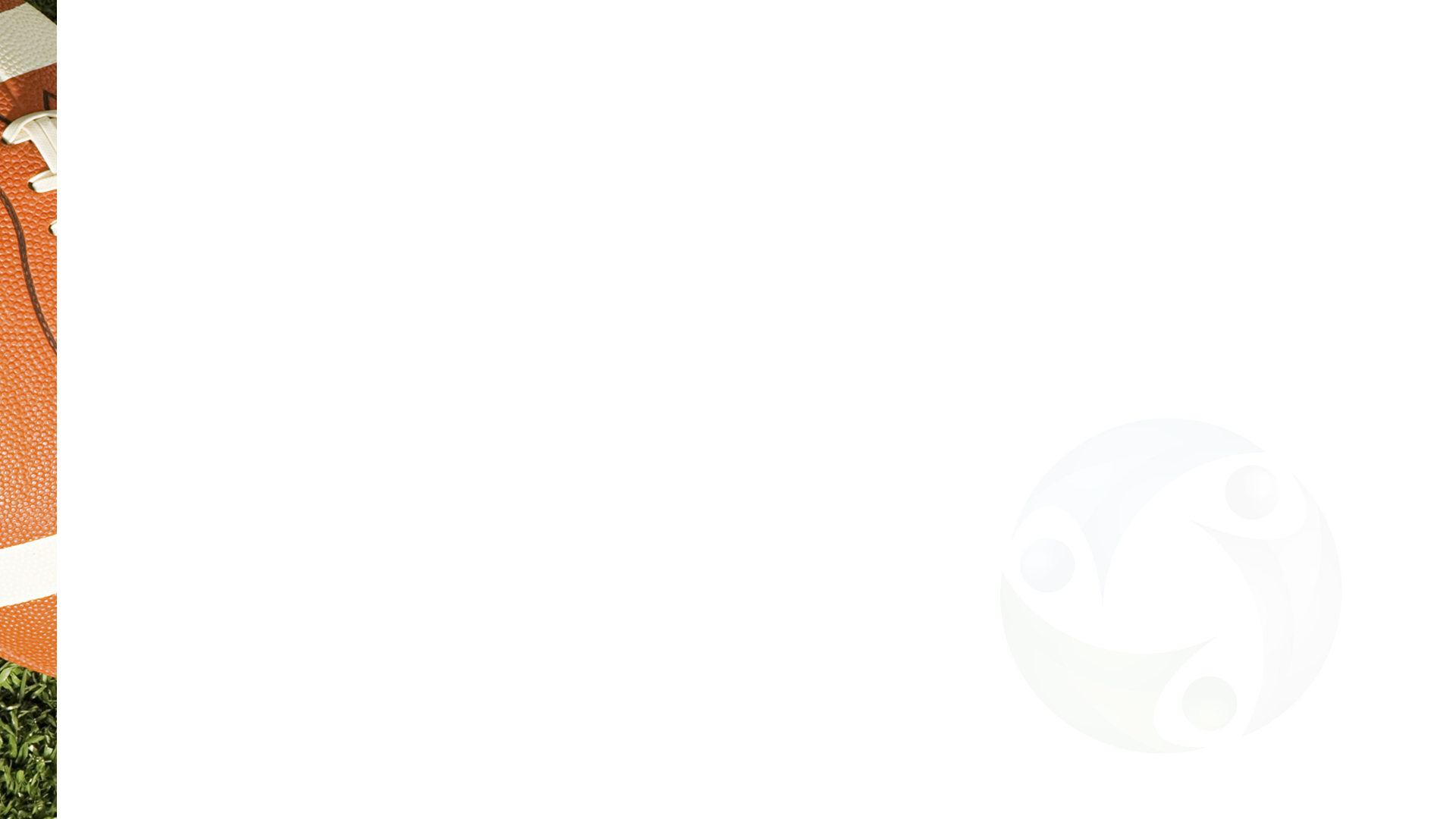 Enrollment
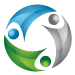 Enrollment designed for accessibility, transparency, and inclusion—open to all youth ages 5-17
Over 300 children served; leagues in soccer, basketball, baseball, volleyball, track & field
No citizenship proof required; proof of age and emergency contact needed
Health forms required; adaptive sports and supports for special needs available
Scholarships for 100+ low-income youth; confidential application process
Enrollment opens March 15, 2025; closes May 31 or when 325 spots filled
Online and in-person enrollment options; bilingual and special needs support provided
$200 program fee; scholarships ensure no child turned away for financial reasons
Cancellations allowed until June 1; waitlist activated if full
Health, safety, and COVID-19 protocols integrated into process
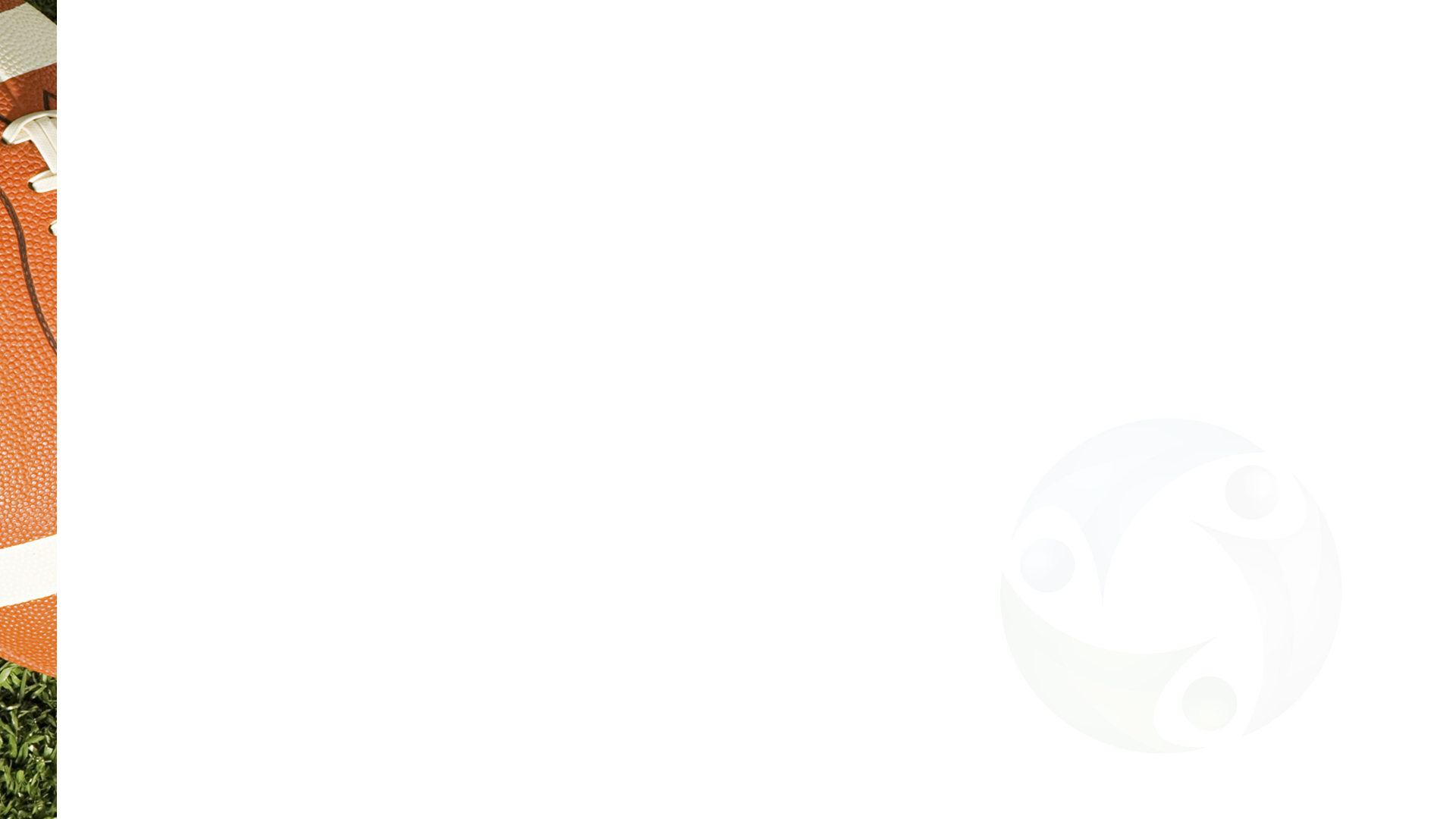 Requirements
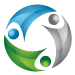 All deliverables executed as specified; tracked and documented for alignment with project plan
Full compliance with contract terms, grant reporting, and participation targets (300+ youth, 100+ scholarships)
Mandatory background checks, first aid/CPR, and youth safety training for all staff and volunteers
Comprehensive documentation: health forms, waivers, progress tracking, and training materials
Facilities, equipment, and digital systems meet safety, accessibility, and data security standards
Inclusive enrollment, equitable team placement, adaptive supports for special needs, and open community events
Ongoing assessment via surveys, attendance, and feedback to ensure continuous improvement
Performance metrics: 90%+ participant satisfaction, target enrollments, timely event completion, and positive coaching evaluations
Transparent reporting and outcome measurement shared with stakeholders
Framework sets new benchmark for excellence, accountability, and community impact
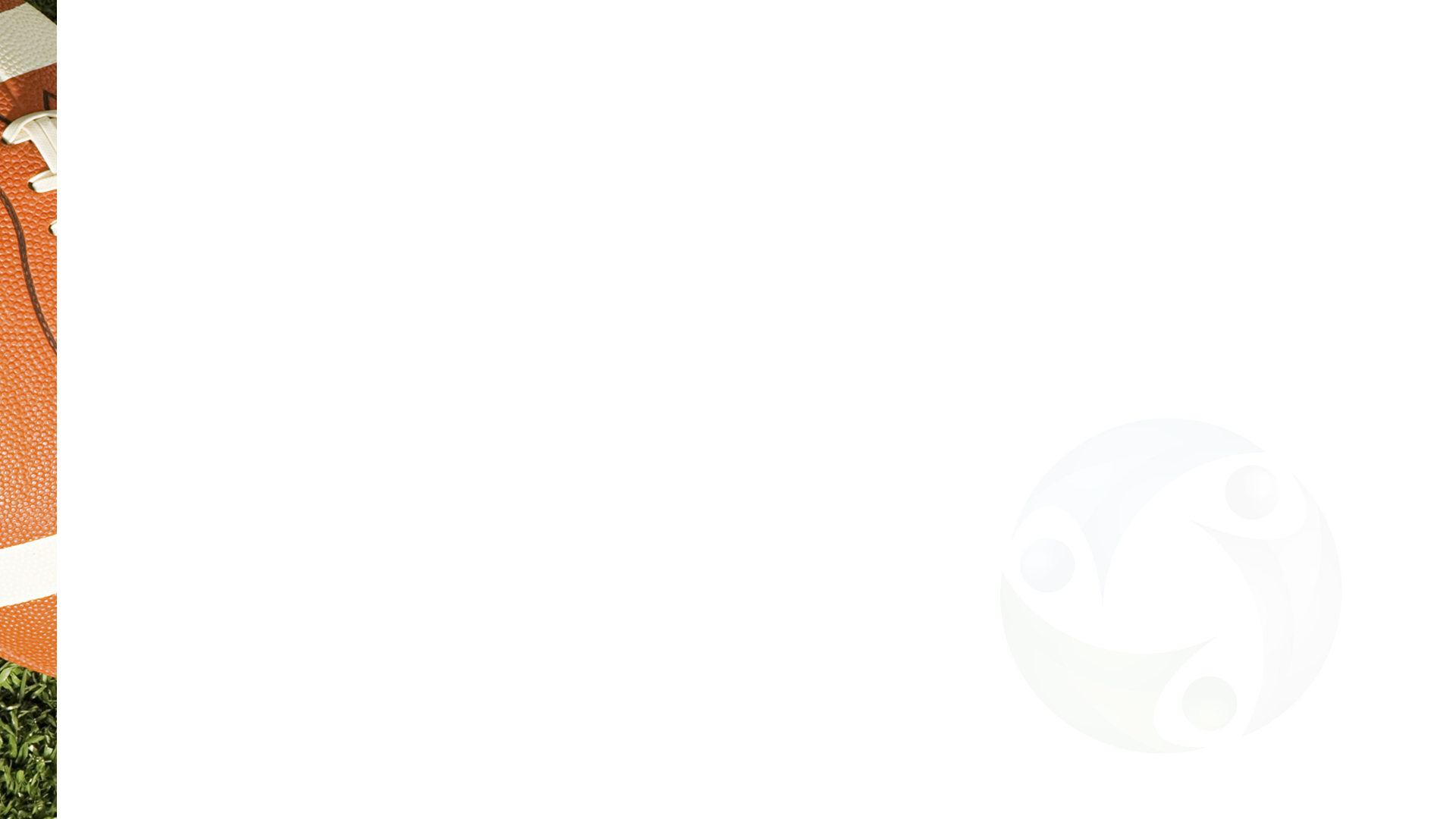 References
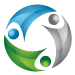 Trusted by leading partners: Eastside United School District, Redmond Family Services, Healthy Futures Foundation
Recognized for youth development, safety, and community engagement
Eastside United: Boosted student participation, parent satisfaction, and youth leadership
Redmond Family Services: Expanded access for underserved youth, promoted inclusion, removed financial barriers
Healthy Futures Foundation: Led trauma-informed coaching, strong coach training, transparent reporting
References available for direct contact; additional testimonials and reports upon request
Visit website for latest partners and testimonials
Endorsed for high standards, professionalism, and measurable impact
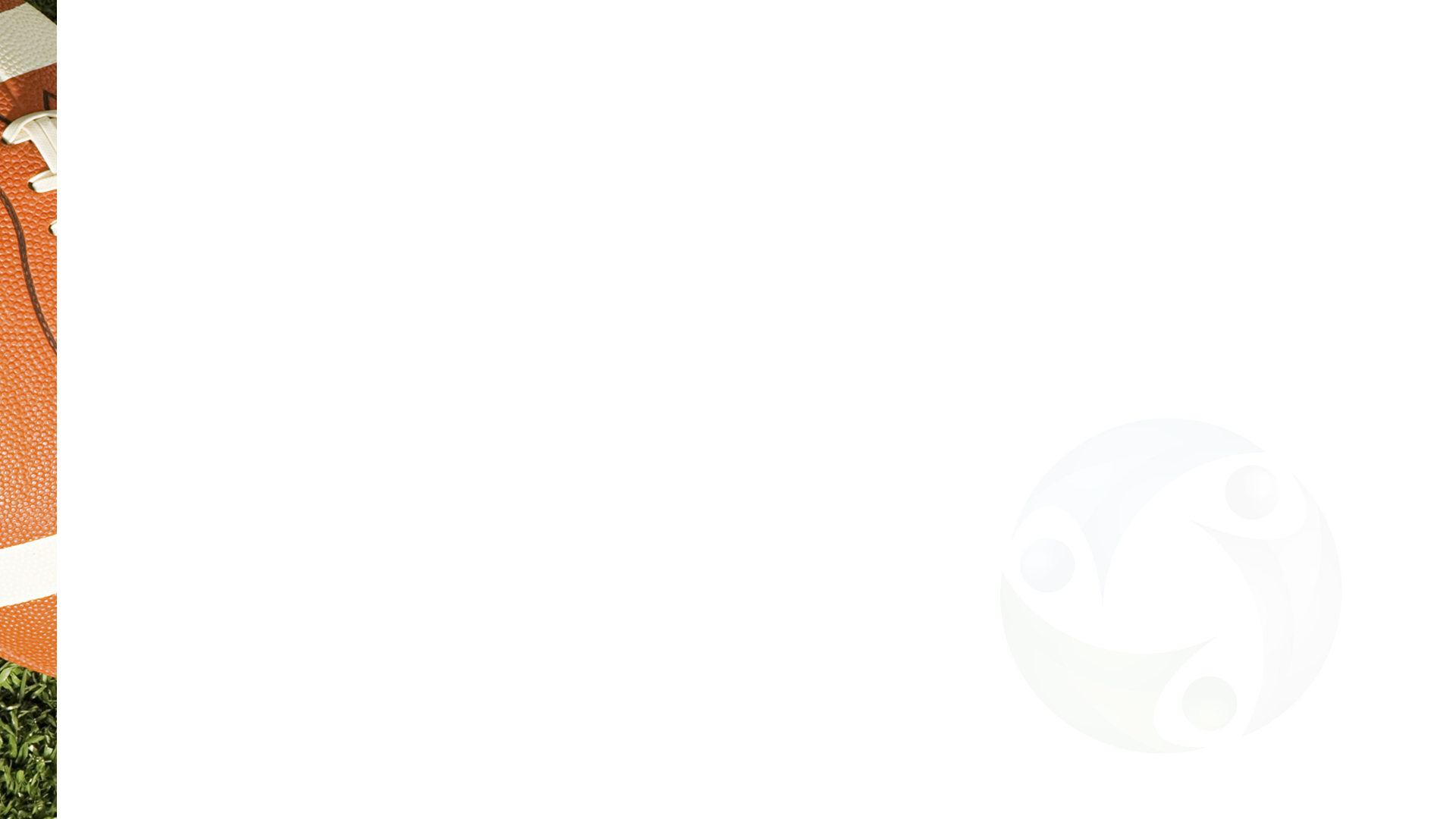 Leadership
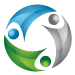 NextGen sets leadership standard in youth sports since 2015; focus on quality, access, and ethical stewardship
Core values: integrity, inclusion, excellence, community, leadership—guide all operations
Programs emphasize character, life skills, teamwork, and holistic growth, not just athletics
Strong ethics: annual background checks, ongoing training, transparent administration, open feedback
Inclusion prioritized via scholarships, adaptive sports, and outreach to marginalized families
Excellence driven by coach development, best practices, and regular program evaluation
Community engagement through partnerships with schools, businesses, and foundations
Leadership development embedded in all programs; staff and volunteers model positive leadership
Vision: expand access, elevate mentorship, build sustainable philanthropic partnerships
Charitable efforts central—scholarships, free clinics, equipment drives, outreach events amplify impact
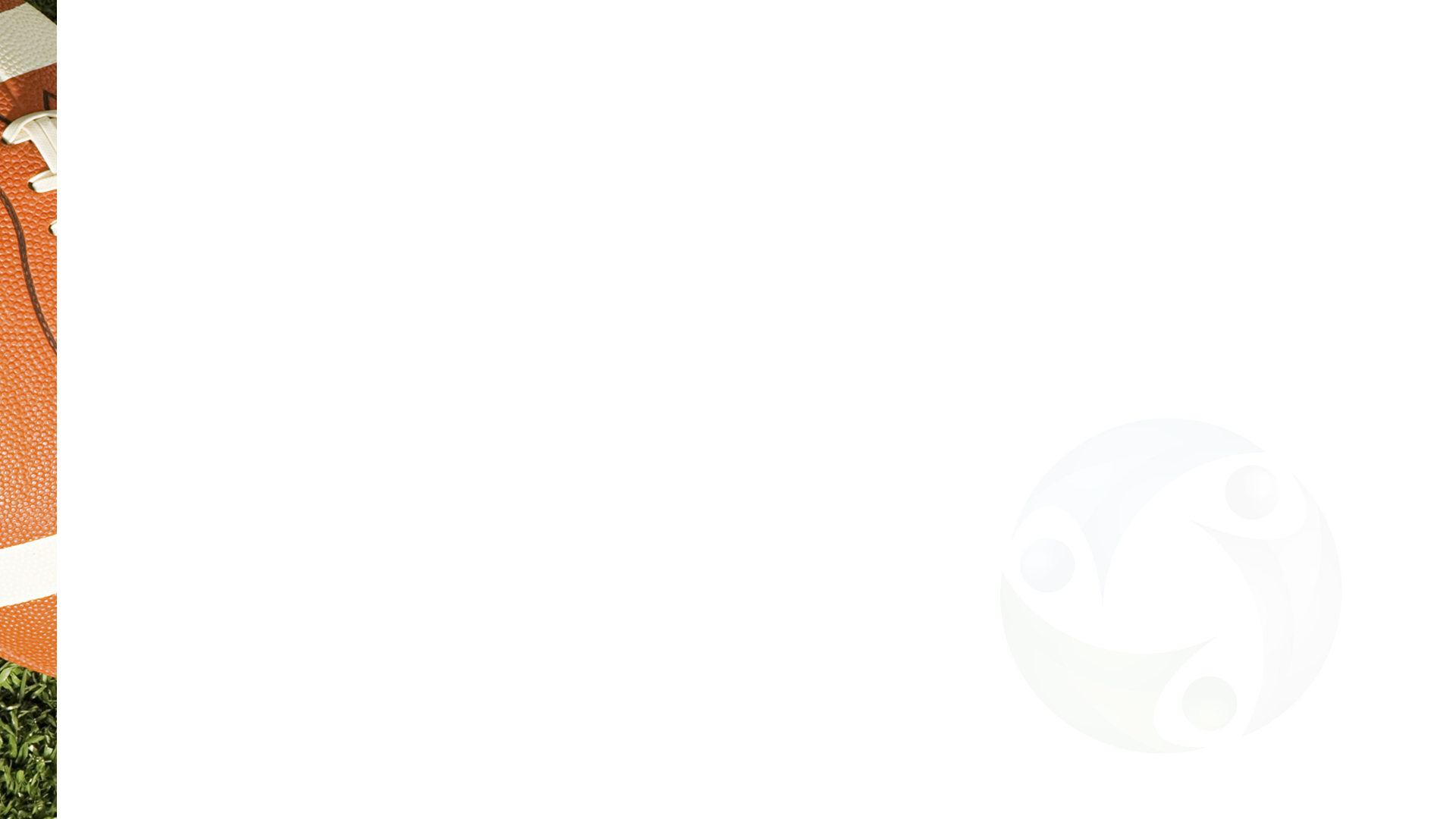 Volunteering
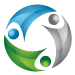 Volunteering is central to NextGen’s mission, fostering community spirit and youth development.
Volunteers serve as coaches, event staff, mentors, and admin/outreach support, each with unique roles.
Youth Coaches mentor ages 5-17, lead practices, and receive training—no prior experience required.
Event Support Volunteers manage logistics, registration, and activities at key events; flexible shifts available.
Mentorship Volunteers guide youth in leadership, goal-setting, and conflict resolution; training provided.
Admin/Outreach Volunteers handle data, outreach, and support drives; flexible, remote/in-person options.
All volunteers gain skills, leadership training, and a sense of accomplishment.
Inclusive, structured environment with ongoing recognition and support for volunteers.
Open to parents, students, professionals, and community members—diverse backgrounds welcome.
Visit website or contact office for info, training, and sign-up details.
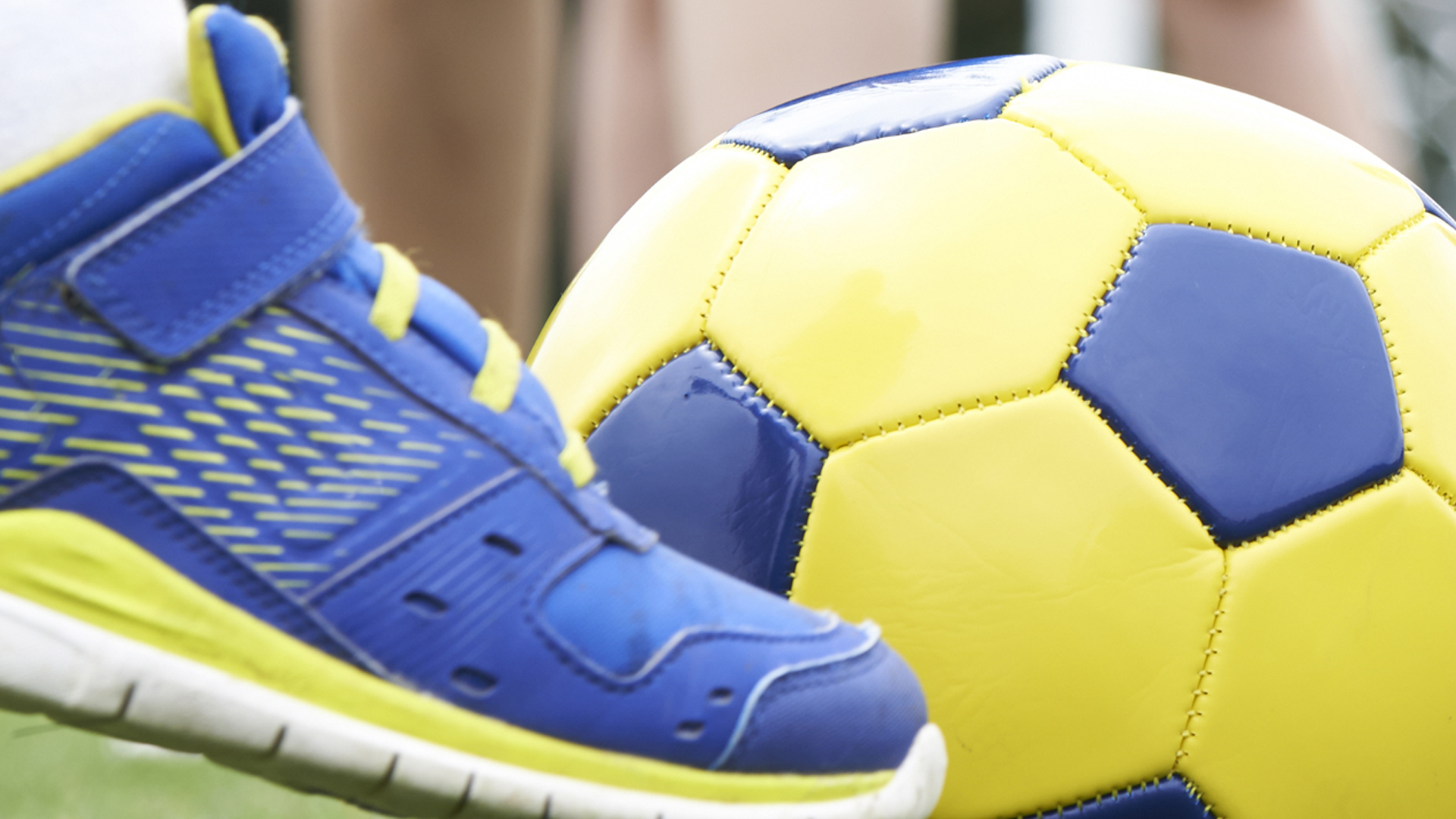 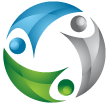 NextGen Youth Sports Association

123 Community Park Drive
Redmond, WA  98052

(PH) (206) 123-4567
www.nextgenyouthsports.org

Facebook
Bluesky